Indicator 4 on Transparency
Consultation
Alejandro GuerreroUNDP-OECD Joint Support Team (Global Partnership for Effective Development Cooperation)
IATI Steering Committee, 3 Dec 2015
Quick Background for the Consultation
Busan Partnership agreement (2011)

Creation of the Global Partnership for Effective Development Co-operation (EDC)
Monitoring Framework on EDC
10 Indicators reflecting commitments
Indicator 4 on transparency of dev. cooperation

Parties agreed to implement a  ‘common standard’ for reporting (timely, comprehensive, forward-looking information) on resources provided through development co-operation, taking into account the statistical reporting of the OECD-DAC and the complementary efforts of the IATI and others”.
Background for the Consultation (2)
Parties committed to agree on this standard and to implement it fully by December 2015

Both IATI and OECD-DAC systems have similar methodologies to assess ‘transparency’
 
However, specific aspects of these methodologies have diverged in recent times (e.g. dimensions included, scoring system)

Given the existing transparency assessments, consultation on how to measure report on the Transparency Indicator (for GPEDC’s Monitoring Framework)
Specifically on two issues where ex ante technical consensus was not possible
Issue 1: The functional focus of the relevant data sources is different.
OECD’s Creditor Reporting System (CRS)
OECD’s Survey on Forward Spending Plans (FSS)
Forward-looking
Retrospective
IATI
Both types of data
To what extent the ‘transparency assessments’ generated by these systems should be aggregated together, presented separately, or combined to some degree? (if so, same weight?)
Alternatives for Issue 1
Option A. Presenting one single classification by aggregating all three systems together in a composite index.
Advantage: Easy to understand.
Disadvantage: No consistent methodology for aggregating 3 systems (not all providers report to all three systems; no clear weights).
Option B. Presenting an aggregate of the two OECD-sourced assessments (CRS, 2/3 and FSS, 1/3), along with an IATI assessment.
Advantage: IATI & OECD assessments will equally reflect transparency levels regarding retrospective and forward-looking data. 
Disadvantage: Need to: (a) create three reporting groups (depending to the number of systems a provider reports to) and (b) determine ad hoc weights for CRS and FSS.
Option C. Present the data from the 3 systems separately.
Advantage: Avoids issues with aggregation, different reporting practices.
Disadvantage: End-user is presented with multiple assessments  of transparency.
Issue 2: IATI-sourced & OECD-sourced transparency assessments now include different dimensions.
Shall we include the new ‘accuracy dimension’? How shall we report on ‘accuracy’?
Alternatives for Issue 2
Option A. Removal of accuracy dimension from OECD-sourced assessments  
Homogeneous dimensions across systems -> better  comparability.
Consistent with the Busan dimensions
Option B. Reporting of accuracy dimension separately. 
Like in Option A, homogeneous dimensions -> comparability
Reports on the quality of data as emerging issue, to be included in the post-2015 review of the Monitoring Framework
Option C. Keep accuracy in OECD-sourced systems, and accept that underlying dimensions to measure transparency may vary across systems. 
Avoids methodological challenges in ‘recalculating’ OECD assessments without the transparency dimension
Disaggregated data by dimension still allow for comparisons across systems for specific dimensions (e.g. timeliness)
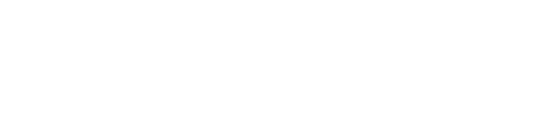 We welcome your feedback.Thank you                  www.effectivecooperation.org